Building A Better Connected World
[Speaker Notes: Today, the theme we are talking about is the energy saving and smart city, in my opinion, one most important technology to support smart city is telecommunication technology, and the physical fundament is to build a better connected world.]
129
Ranking in the Fortune Global 500
180,000
Employees
Huawei at a Glance
Sales Revenue
75 *
USD billion
A global leader of ICT solutions
170+
Countries
61.3
46.7
39.3
35.4
80,000
R&D engineers
15
R&D centers
72
Interbrand's Top 100
2016
2012
2014
2015
2013
* 2016 figure is unaudited forecast data.
Provide ICT Solutions and Services for Three Customer Groups
Serving hundreds of 
millions of consumers
Serving global carriers
Serving global enterprises and industry customers
Enterprise Business
Enabler and preferred partner of enterprise digital transformation
Consumer Business
A brand loved by consumers
Carrier Business
Customers' best strategic partner
A Global Leader of ICT Solutions and Products
Information Distribution and Presentation
Information Transmission
Information Processing and Storage
Smartphones
MBB & home devices
Wearable devices
Vehicle telematics
Data center infrastructure
Big data analytics platforms
Cloud services
Wireless networks
Fixed networks
Carrier software and Core networks
Enterprise networks
M2M connection Management platforms
Professional services
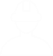 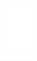 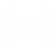 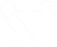 Build a Better Connected World
Enrich people's lives through communication
Build a Better Connected World
Cloud
All things,
Intelligent
1M
Connections/km2
1ms 
Latency
Pipe
10Gbps 
Per connection
All things,
Connected
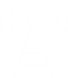 Devices
All things,
Sensing
People connection
All connection
IOT, IOP,IOS
[Speaker Notes: Twenty nine years ago, Huawei’s vision is to enrich people's lives through communication. Together with global operators, we have helped hundreds of countries to bridge the digital divide and have given billions of people the opportunity to join the information age, regardless of their geographic region. 
And in recent years, we can see lots of connection demand from the vertical industry, we see the massive IOT, IOP,IOS, like the internet of things, internet of people, internet of society, internet of community, internet of neighbor, and we see a lot of kinds of these words spreading around the world. So there will be more and more connection between people, between people and things, between machines, and also we need more and more ultra reliable and lower latency communications because our communication services no matter based on the IOT or based on the all IP network, that will carry on more and more mission critical services like the internet surgery for the hospital, like the automatic driven cars, like the automatic navigated ships. So the latency and reliability is getting more and more critical.
Three years ago, Huawei showcased its new vision of “Building a Better Connected World”, at the ITU Telecom World 2014 in Doha, outlining a more convenient and smarter lifestyle featuring futuristic 5G connectivity technologies, ubiquitous broadband connectivity, and connected smart cities and smart homes.]
All Things Connected Leads to Huge Energy Consumption
4-5%
15%
growth rate
Global energy consumption of
 ICT industry @ 2025
People
Device
Enterprise
4.7 billion
100 billion
85%
50%
×4
×5
3.2 billions
20%
16 billions
2025
2025
2025
2015
2015
2015
Enterprise service application deployed in cloud
Connected people
Connected devices
4 kWh/people/year
4 kWh × 100billion =  400 GWh /year
100 MWh/rack/year (12kW/rack)
@2025   10 millions of new sites
@2025  50 thousands of new DCs
Data source: Microsoft Cyberspace 2025, Huawei GIV 2016
[Speaker Notes: In the expected future, more and more people, more and more devices will be connected in network. More and more enterprise will implement transformation of digitization. This means, the wireless network construction will speed up, because the bandwidth for connection will dramatically increase. So the wireless cell site will getting closer to the end user, more and more micro cells need to be deployed, including the small cells, femeto, wifi ap, etc. And at the same time, hundred thousands of racks of servers will be building in data centers to serve enterprises. 
Because these demand of traffic huge growth, all the power consumption, the energy consumed will dramatically increased. We forecast ICT industry will be the top 3 energy consumption industry with 4-5 annual growth rates. If we don’t take action on that point, you know, the energy will cost us too much. To ensure long term sustainability, energy efficiency must be take good care of.]
How to Save Energy for a Better Connected World?
Maximizing Infrastructure Energy Utilization
Efficient & Effective Management
Optimizing 
Network 
Energy Consumption
Network Level
Energy relevance
Network Architecture
(ICT convergence/NFV/Cloud )
Network Energy Efficiency Management
Energy
Saving 

Target
& 
Strategy
Site Level
Energy relevance
Data Collection & Visualization
Data Analysis & Easy to Access
Convenient Reporting Tools 
& Proactive Maintenance
Telecom Equipment
(Cloud Run/Software)
Power/Cooling  System
Creating revenue
Reducing cost
Component Level
Energy relevance
Hardware Performance /Software Feature
Conversion/Generation/AC etc.
Legacy
(Hardware coupled)
Virtualization
(Hardware and Software decoupled)
ICT Convergence Improves Energy Efficiency
IP Network
ICT convergence
Unified hardware
Wireless
vEPC
vIMS
vMSE
EPC
IMS
VNFM
CT
IT
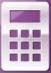 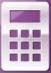 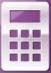 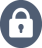 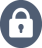 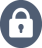 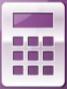 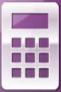 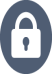 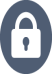 Cloud OS
Fixed
DC
VIM
Flatted network with energy saving
Equipment with higher density and  higher efficiency
[Speaker Notes: From the architecture part, information technology is getting converged with communication technology, the networks are becoming flattened, the ICT equipment is unifying hardware structures. With these technologies development, the distinguished change is equipment with higher density and higher efficiency.]
Power Requirement for New ICT Facility Architecture
Output 1
Local Site
Output 2
Network Equipment
……
Adjustable
Output n
48V DC
Solar DC
Solar module
E-fuse
Converter
Output 1
Social Service
Battery
Rectifier
Output 2
Intelligent Management
……
HVDC
Central Office
Unified power supply platform
High equipment adaptability
Centralized battery backup
Output 1
AC
Output 2
48V DC
Network Equipment
Battery
Converter
……
Output n
HVDC
48V DC
Output 1
Converter
Remote Site
…
HVDC
Output 2
IT Systems
AC
UPS
Output 1
48V DC
Output 1
Converter
Isolated E-fuse
……
……
Remote HVDC
Output n
Output n
Converter
Isolated E-fuse
[Speaker Notes: 对于站点和机房，未来ICT网络供电架构是不一样的。
对于站点来说，负载功率不高，传统的48V供电能满足使用要求。由于站点电池容量不大，如果采用HVDC供电架构，意味着大量小容量电池串联，经济性和可靠性难以保障，因此不会也没有必要采用HVDC供电架构。由于未来小站还将倍增，站点越来越密集，则小站存在市电引电成本高、转供电电价高、本地备电维护难的问题（如需要业主同意才能进入维护），因此采用高压直流远供方式为小站供电成为重要的补充，宏站需要支持HVDC的柔性电源系统，实现小站统一供电和备电，节省引电成本，提高并拉齐备电时长，降低转供电费成本，提高站点可靠性。举例来说，一个600W的小站，一年耗电6000kWh左右，光电费节省就可能高达3000元一年（假定转供电电价比直供电贵0.5元/度）。
对于核心机房，未来的设备，将由HVDC系统统一供备电。未来的ICT主设备在一定时间段内仍会有两种供电制式：48V和HVDC，48V设备由HVDC/48V电源供电，HVDC设备由高压直流电源直接供电。对于不支持HVDC的存量交流负载，仍将采用模块化UPS供电。同样地，CO机房HVDC也可为周边小站通过高压直流实现统一供备电。]
SDP Opens Capability for Future ICT
Solar
<5Vdc
Working environment 
self-adaptable
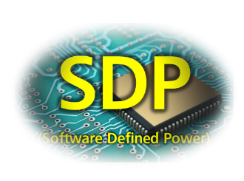 Power function
can be defined
Energy sharing 
easy to support
Wind
400Vdc
Multiple
Business
Energy
MIMO
D.G.
220Vac
Grid
-48Vdc
Bat.
+24Vdc
telecommunication
electronics
Network
System
integration
Thermal 
control
Big data
PV
IOT
SDP: Software Defined Power
sensor
[Speaker Notes: 未来的电源一定是“智能”的，能够智能地适应各种环境、能够智能地适应各种负载、能够智能地适应各种客户化的需求。这种智能的电源，必定依托于强大的软件能力，所有的特性都可以被软件定义，所以，我们也可以把这种电源，称为“软件定义的电源”。（英国BT案例，软件占比很高，有软件BUG；整流器的软件规模相当于XX；控制器，含能源调度算法,软件规模相当于XXX！]
“0” Power, Synergy Between Power and Connection
“0” power @ “0” connection
Real power consumption
Expected energy consumption
Traffic
No connection
[Speaker Notes: 我认为是未来能源互联网的终极目标，也就是ICT网络和能源互联网深度融合、协调，才能实现。]
Breathing Technology Realizes Synergy
Envelope Tracking Algorithm
Power Consumption
PA Input Power
PA Output Signal
Power
Fixed
Traditional
Without Envelope Tracking Algorithm
Time
Breathing technology
10% Energy Saving
Self-adaption
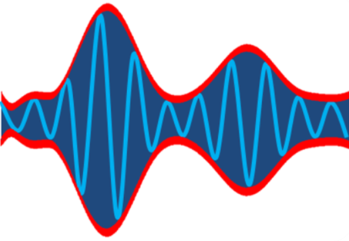 Power
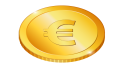 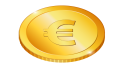 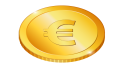 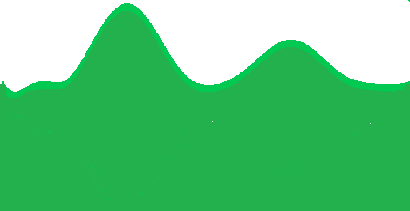 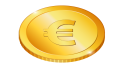 Envelope Tracking Algorithm
ON
Envelope Tracking
With Envelope Tracking Algorithm, the PA input voltage will adapt to the change of Output signal, like breathing.
Time
[Speaker Notes: 包络跟踪算法使得PA可以预测输出信号的变化，从而调整输入电压，实现输入电压与输出信号的自适应调整。]
Open Cooperation for Energy Saving Solutions
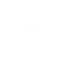 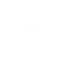 Wide Solutions Scope From Pan-Sun to Grid, From Grid to Chip
Pan-sun
To
(Micro) Grid
To
Chip
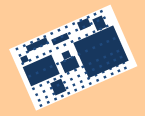 Wind
plant
Household  PV plant
Power & Site Controller
Chip
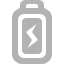 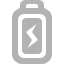 Thermal power plant
Equipment
Network
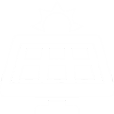 EV or HEV
Sensor
Ground PV plant
Distributed PV plant
Monitoring terminals
Diesel Generation plant
Energy storage station
Various Crossing Technology
Power 
Generation
Power 
Electronics
Power 
Control &
Distribution
Energy
Storage
Big
Data
Cloud
Compute
IoT
Central NMS Workstation